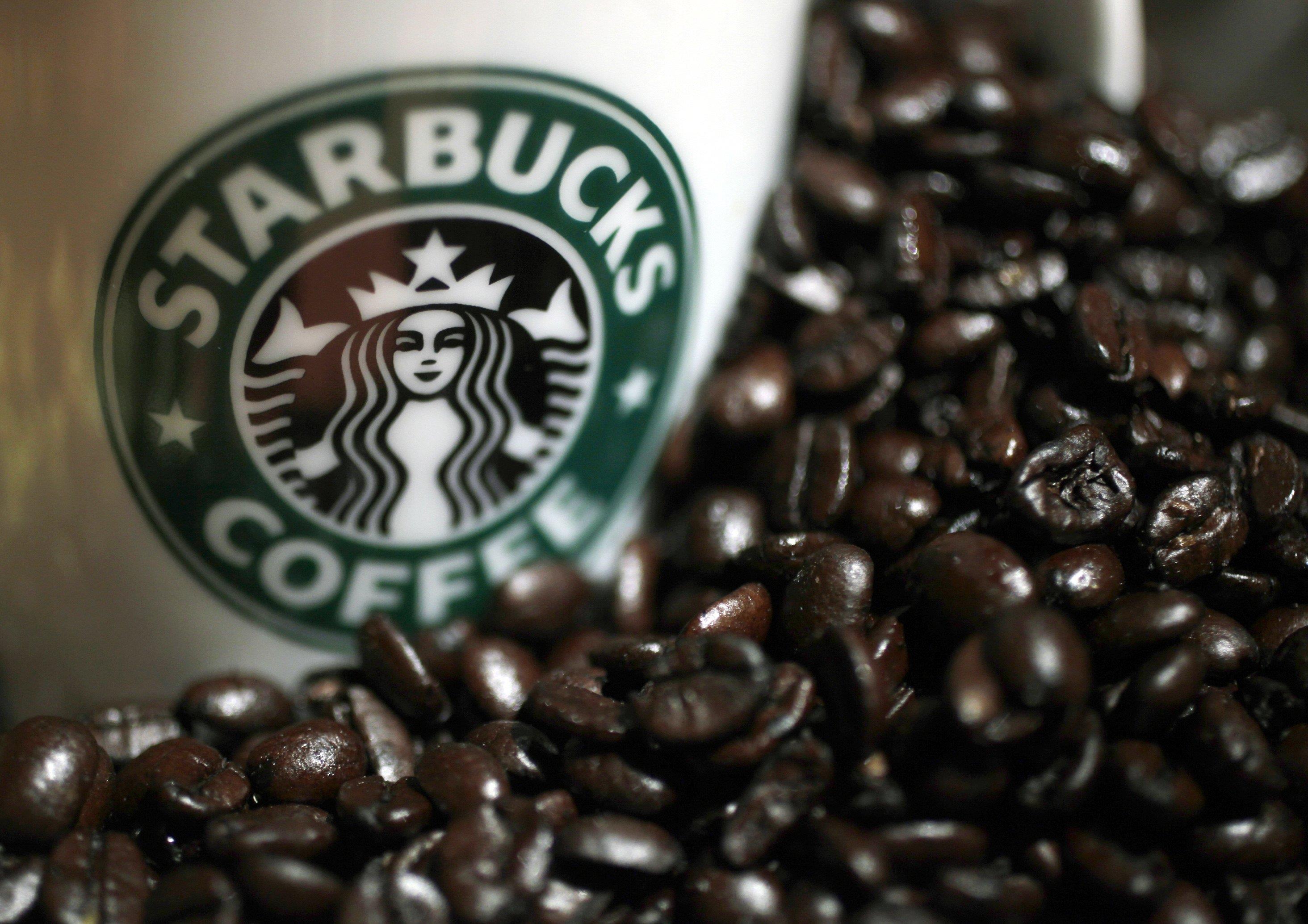 Starbucks Corporation
“Building a Sustainable Supply Chain”
Steindorfer, Frankenreiter, Götter / KHD 14 A 32 / 11.06.2015
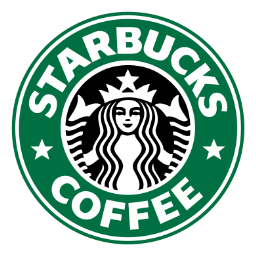 The Starbucks success
Simple concept
Every store offers and looks the same
Environmental care
Fair Trade Coffee
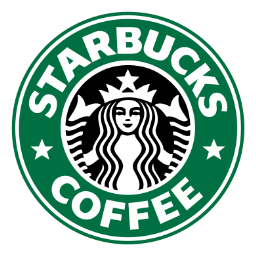 Agenda
Historical Background
Coffee Industry 
Supply Chain Management at Starbucks
Starbucks Competitors
Starbucks Today
Conclusion
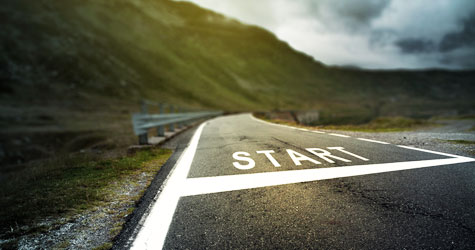 1) Historical Background
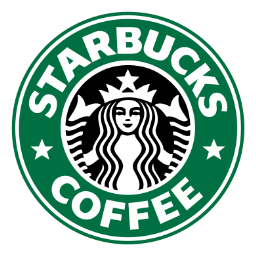 Historical Background
Founded in 1971
Coffee, tea, and spice store
Named in honor of the first mate in Herman Melville‘s Moby Dick
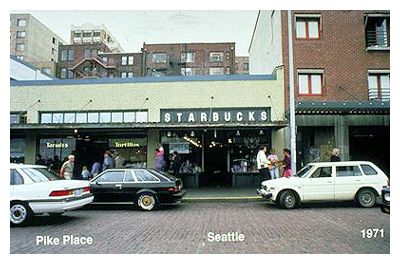 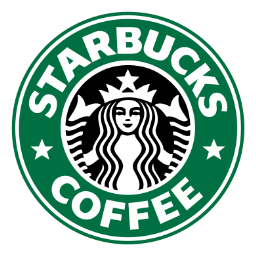 Historical Background
1982: Schultz enters as head of marketing
1987: Howard Schultz became the CEO and began to expand throughout the US
1992: Starbucks Company went public
1996: Starbucks Ice Cream was introduced This made Starbucks the number one brand of coffee ice cream in the U.S.
2000: Worldwide 3500 stores
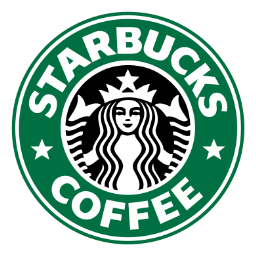 Historical Background
2002: The first Starbucks Coffees were opened in Germany
2010: 17.000 stores in 50 countries; 140 in Germany
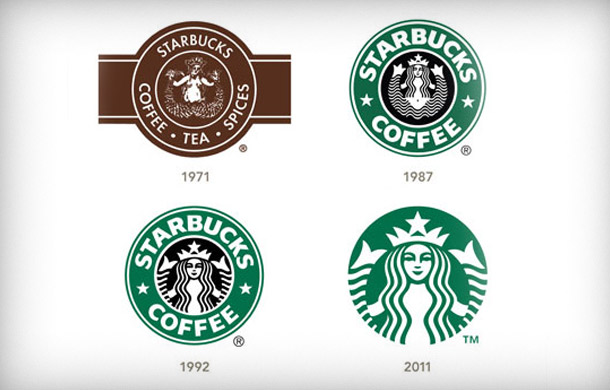 2011:
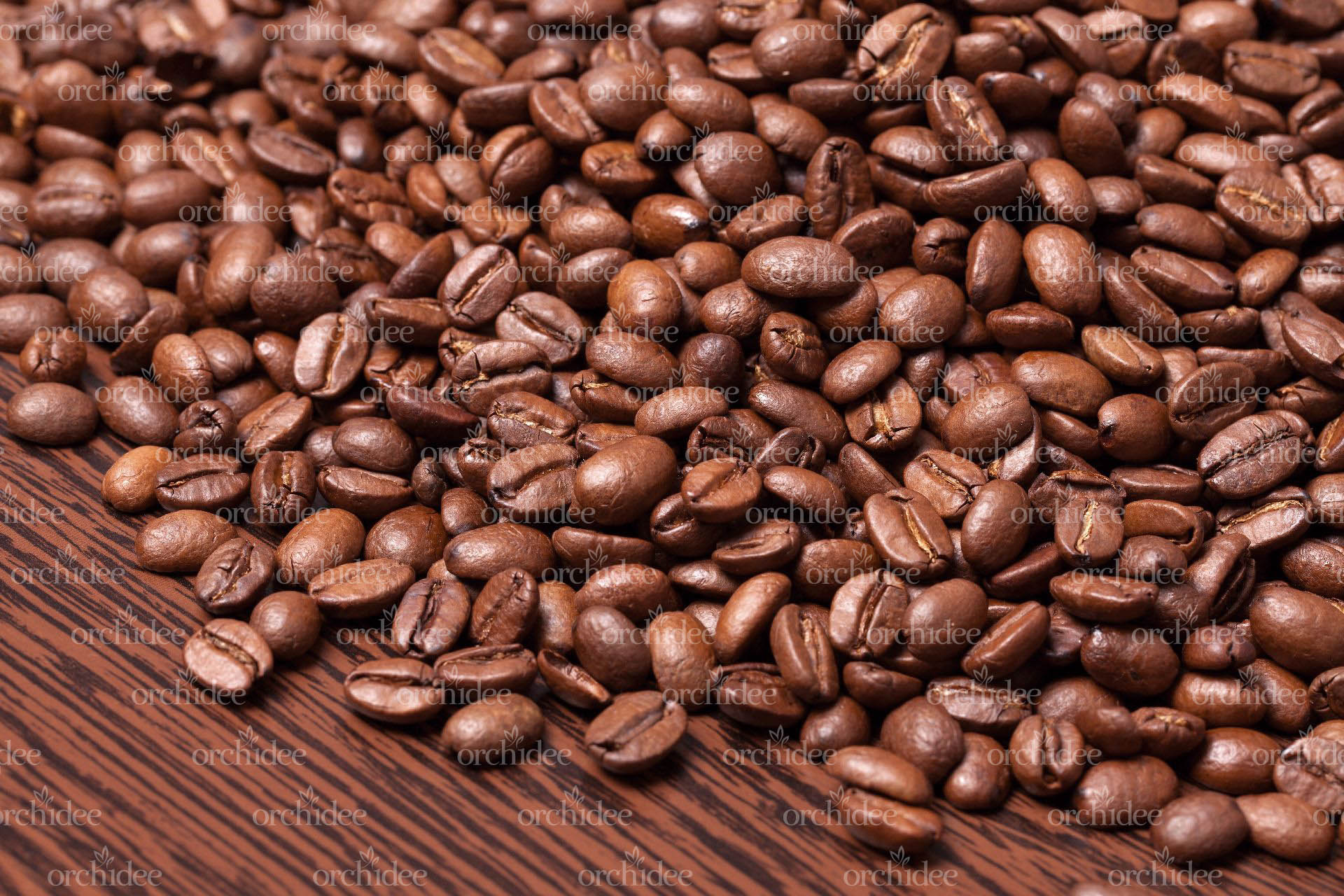 2) Coffee Industry
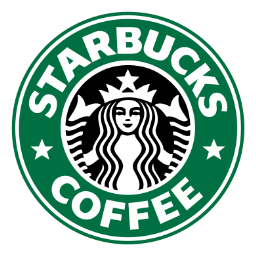 Climate Change
„The steps we're taking to address climate change not only reduce our environmental footprint, they also help ensure the supply of high-quality coffee that our customers expect from us into the future.“

Increase investments in solutions and strategies – both in stores and at the farm level – that helps to tackle this crisis
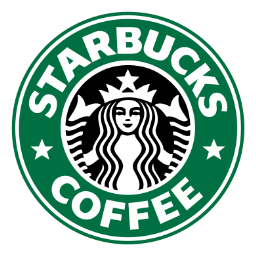 Targets
Programms that farmes couldsupplement their income 

Counteract the destructionof rain forests
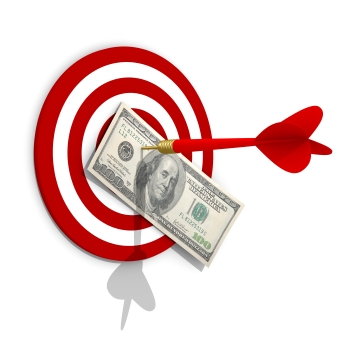 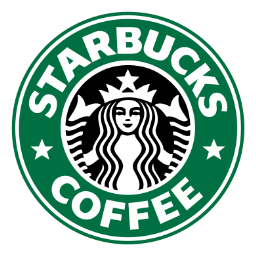 What have they done?
Starbucks has been implementing a climate change strategy since 2004, focusing on renewable energy, energy conservation, and climate adaptation and mitigation efforts
Climate protection policy
Starbucks stands for globalization
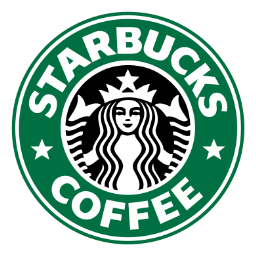 Coffee crisis
International agreement
1989: The agreement was finally suspended; each country could produce and export any amount of coffee
Biggest coffee producer: Brazil, Columbia, Indonesia
To much produced
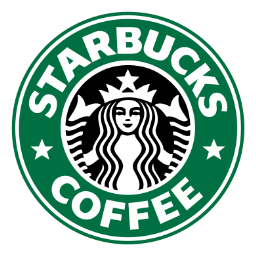 Consequences
25. million coffee farmer lost their work

2006: The situation calm down. The demand for coffee surged especially in China and the Eastern European countries
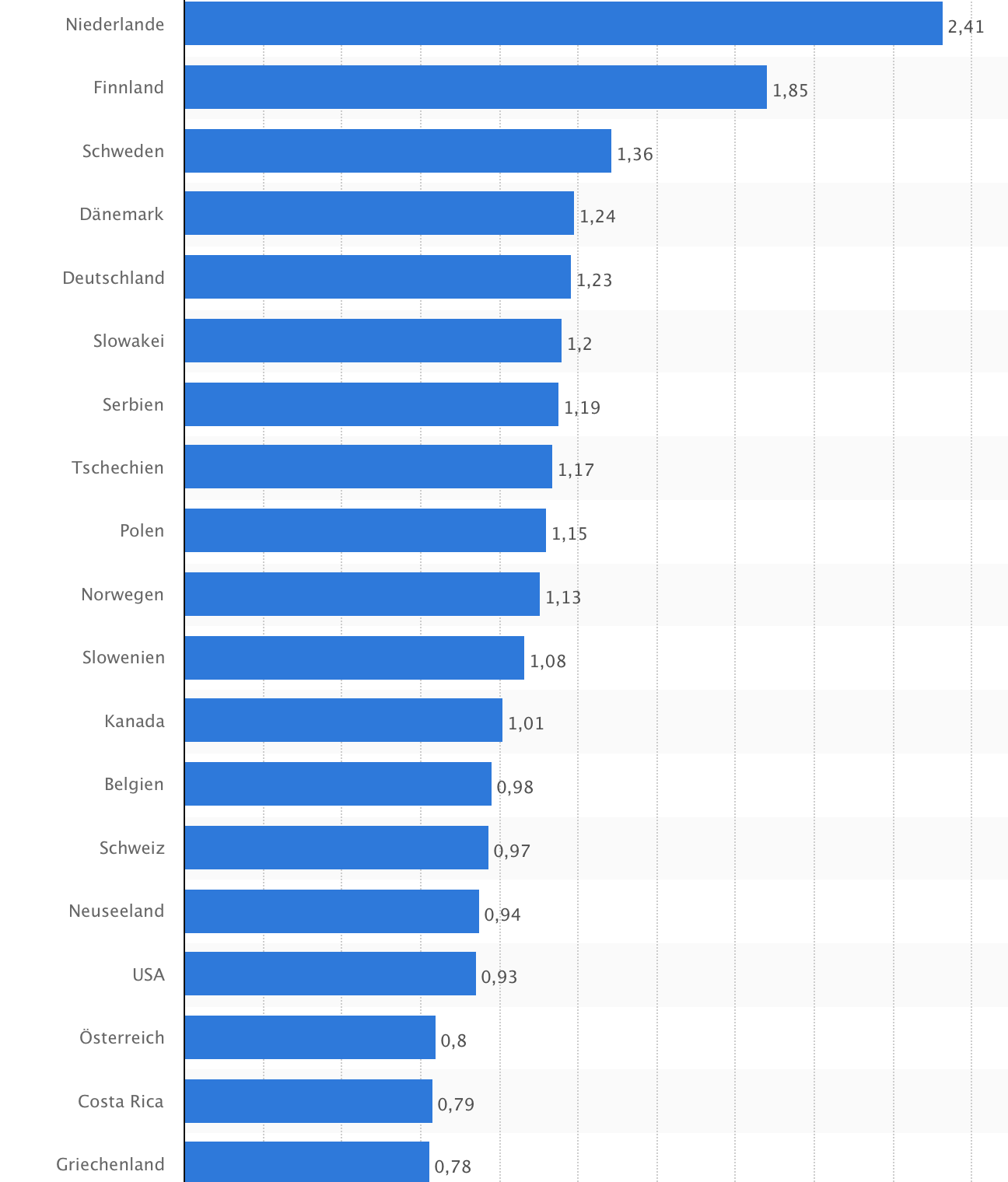 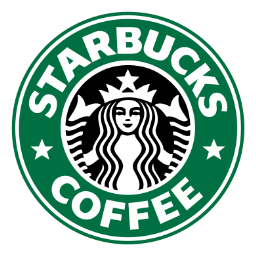 Coffee-Consumption
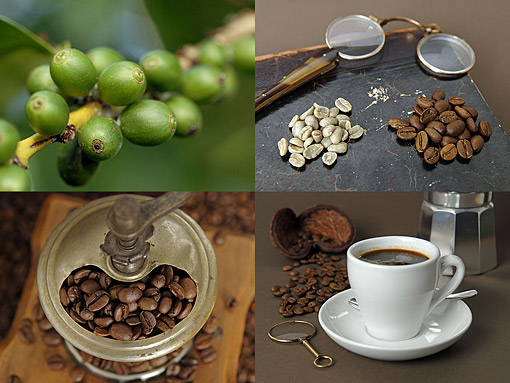 3) Supply Chain
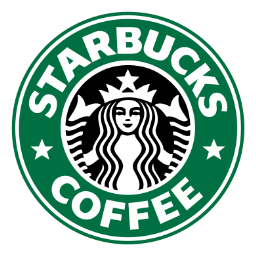 What Do you have to know (Basics)
Price slump
Unfair payment
Bad working standards
No involvement in Sustainability and Responsibility
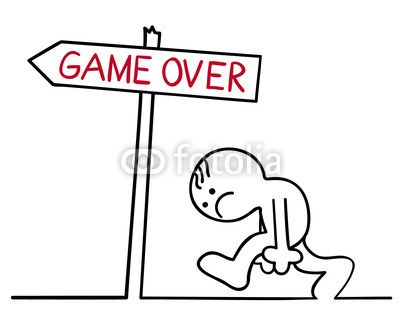 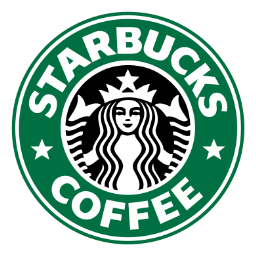 What Do you have to know (Basics)
The Targets of Starbucks
Quality on the highest level
Fair Payments
Friendly Contacts (long-term-relationships)
Protect the environment, the workers and the farmers  in whole good CS&R-program
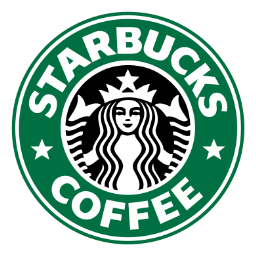 The five driving forces
Potential Entrants
Suppliers
Industry Rivalry
Buyers
Substitutes
Supply Chain at Starbucks
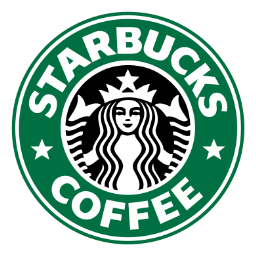 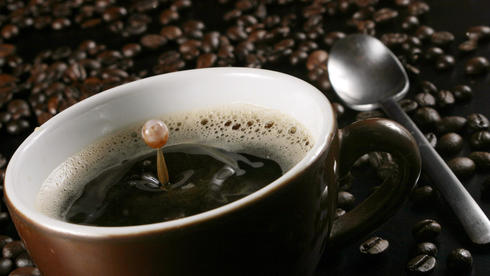 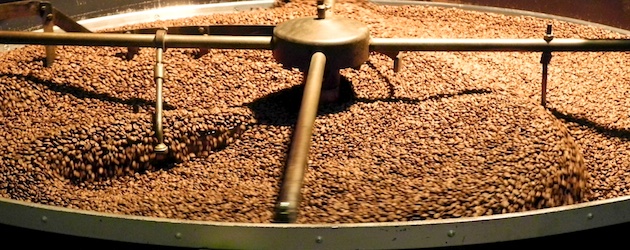 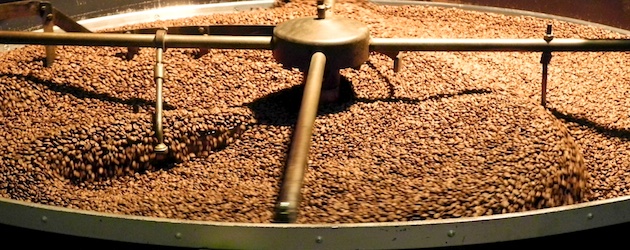 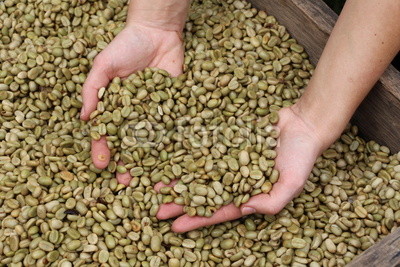 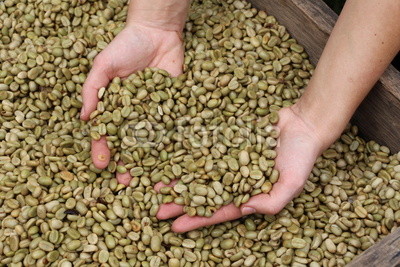 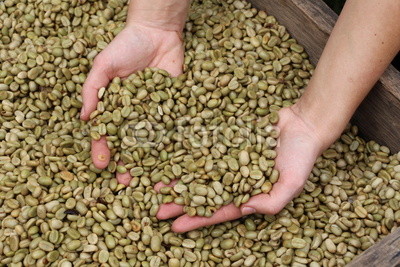 4 http://www.handelsblatt.com/images/kaffeepreise-ruecklaeufig/7316428/2-format3.jpg
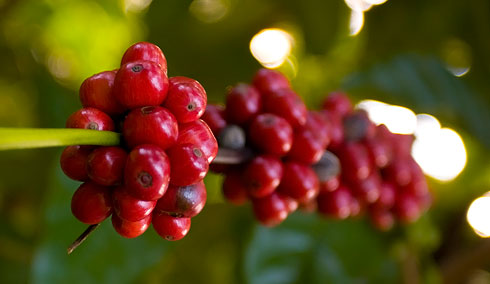 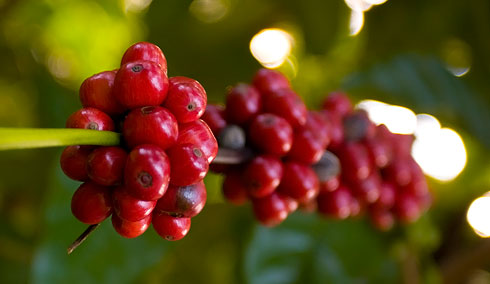 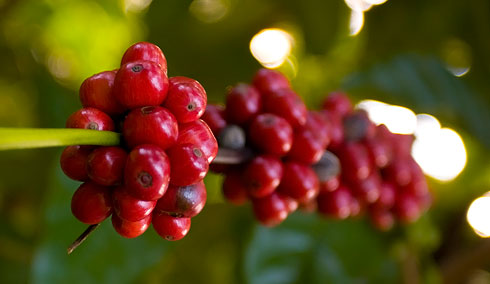 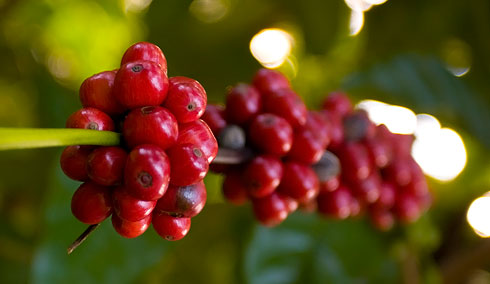 3 https://www.green-cup-coffee.de/blog/wp-content/uploads/2012/04/kaffeeroestung2.jpg
2 https://t1.ftcdn.net/jpg/00/64/87/76/400_F_64877648_sHVWiD4h58jL2nUKqz0H0kvMQ63NJv72.jpg
1 http://www.natur-image.com/Kuba/Pflanzen/pflanzen_38.jpg
Supply Chain at Starbucks
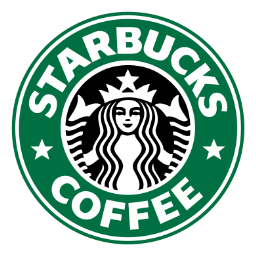 Shop
Delivering
Delivering
Roasting
Roasting
Roasting
Conditioning
Conditioning
Conditioning
Conditioning
Farming
Farming
Farming
Farming
Farming
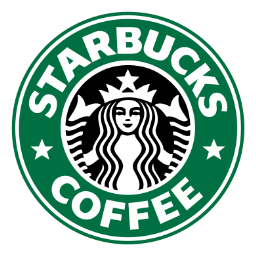 The four main tasks
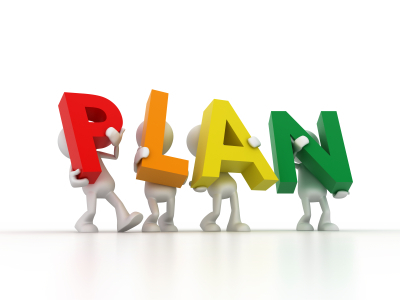 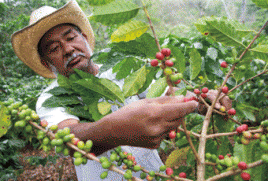 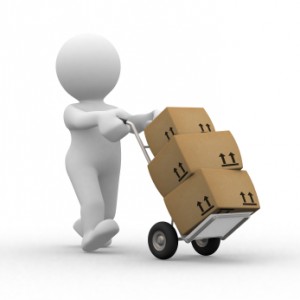 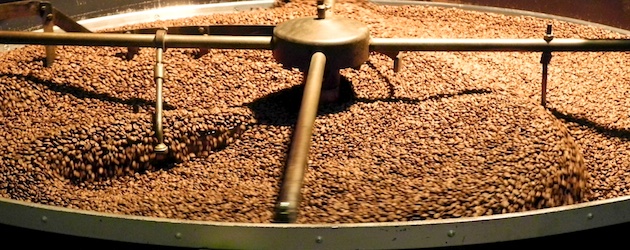 1 http://www.jjay.cuny.edu/sites/default/files/Academic_Advising/plan.jpg
Deliver
2 http://www.umweltdialog.de/de-wAssets/img/archiv/wirtschaft/weblication/wThumbnails/Kaffee_Farmer_Bauer.klein_von_Nestle_flickr-65e48390f7e548af80bce5450008771c.gif
3 https://www.green-cup-coffee.de/blog/wp-content/uploads/2012/04/kaffeeroestung2.jpg
4 http://innovateltc.com/wp-content/uploads/2011/08/deliver-300x300.jpg
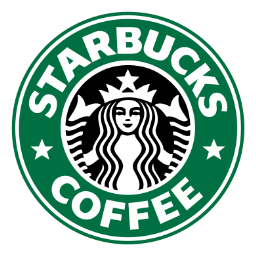 C.A.F.E.-Practices
Coffee And Farmer Equity - Practices
Sustainability and Responsibility program
Guidelines and regulations for the farmers
Ecologic, economic and social Aspects
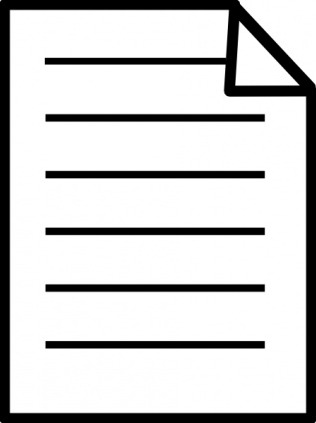 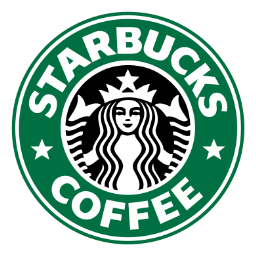 C.A.F.E.-Practices
Targets
Support of Coffeefarmers
Fair wages and payments
High quality coffee
Long-term and friendly interactions
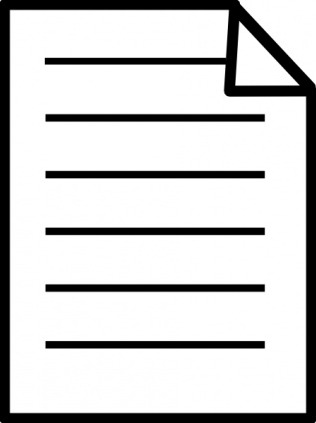 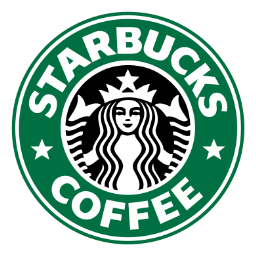 C.A.F.E.-Practices
How to find the right one?
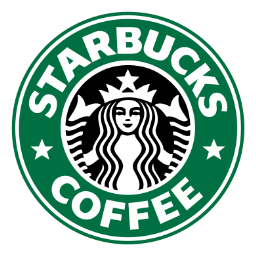 What is a fair coffee price?
What do you personally think is the average-price of 500 gram coffee
0,90 US-Cent per 500 gram

What was the lowest price ever?
0,41 US-Cent per 500 gram (2001)

What pays Starbucks averagely?
1,47 USD-Dollar per 500 gram
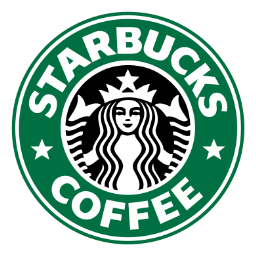 And who earns what?
Relationship between Starbucks and farmers
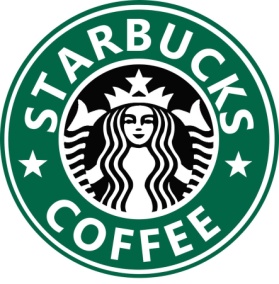 Push the buying prices(high-price-segment)
Give them easy credits
Consulting centre
Advise in political and governmental questions
Team of agriculture specialists
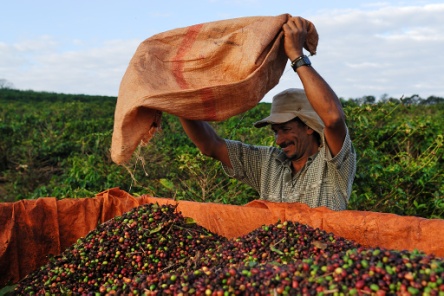 The Value Chain of M. Porter
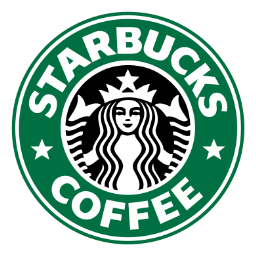 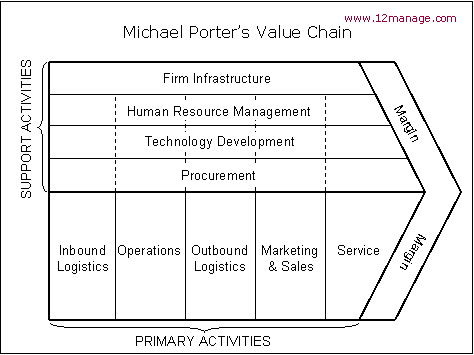 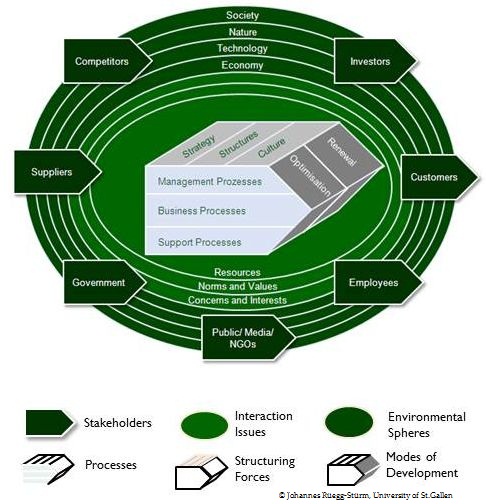 The model of St. Gallen
Unique selling proposition
What:
 	wants my customer?
 	are the actual trends?
 	pays my costumer for high quality coffee and 	for a clean environment?
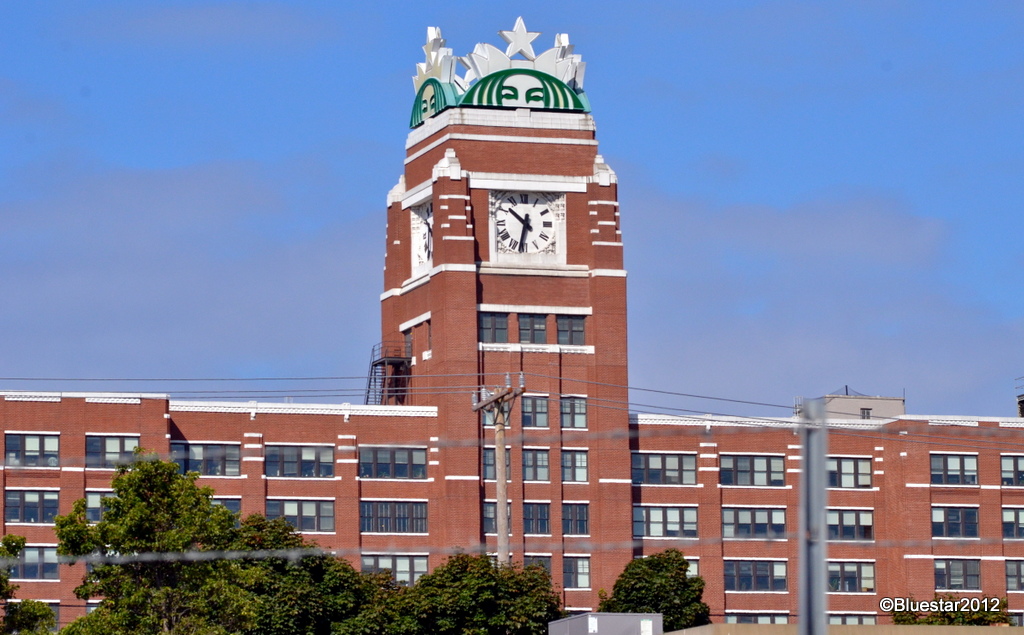 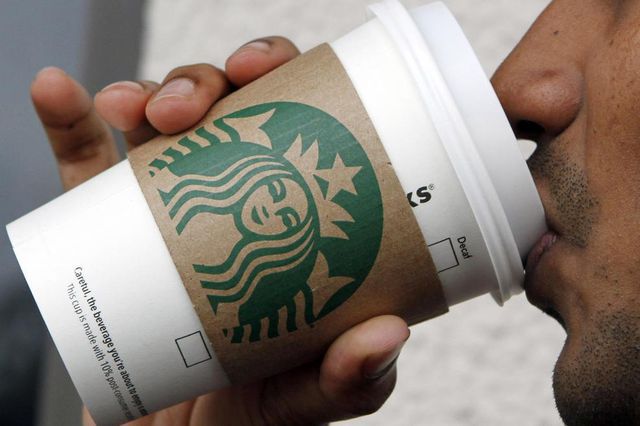 Information flow
Good flow
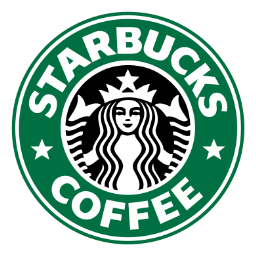 Major-Challenges
Improve the Information flow
Electronic Data Interchange
Standardisierter Datenaustausch 
Product and Process-informations
Daten enthalten Produkt und Prozessbezogene Informationen
Zeitreduzierter und verlässlicher Infofluss
Beschleunigung der Geschätfsprozesse, Senkung der Lagerkosten
Erhöhung des Servicegrades
Automatisierte Datenerfassung (keine Mehrfacherfassung der Daten
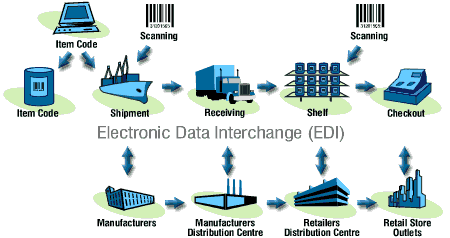 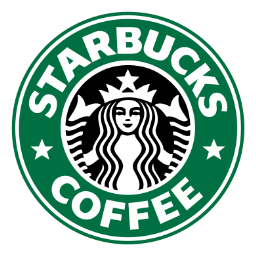 Major-Challenges
Improve the processes andthe operational organisation
Who makes what, when, how and with what?
Costs  time  quality
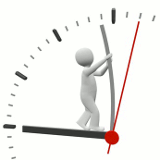 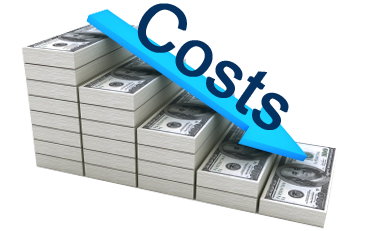 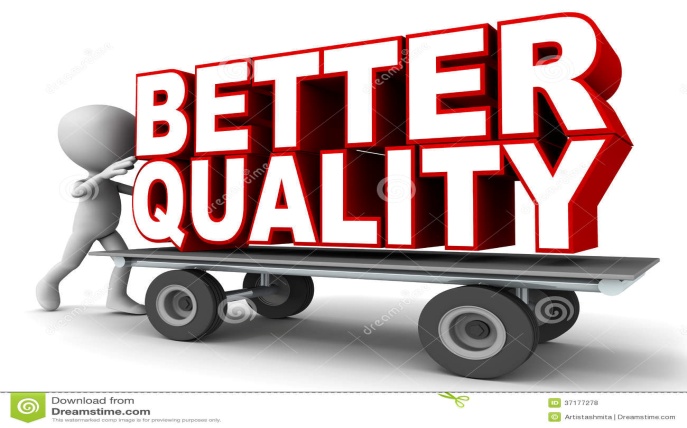 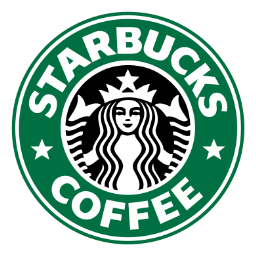 Major-Challenges
Improve the processes andthe operational organisation
10 %
30 %
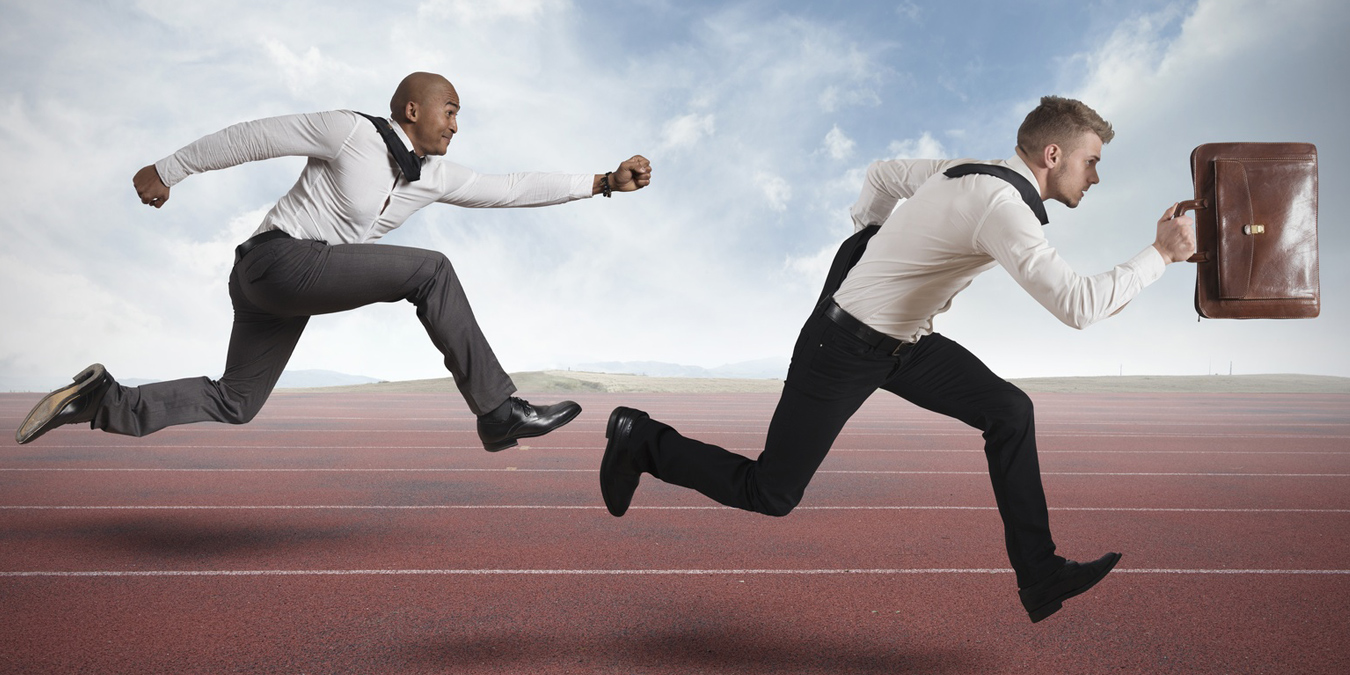 4) Competitors
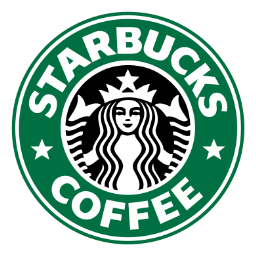 Competitive Environment
Facts:

Starbucks Corp. is using an agressive expansion strategy to push out much of it´s competition

Sells coffee for premium prices to increase their profitability

Dense network of stores all around the world


   Problems:

Will the allure of gourmet Starbucks  coffee be maintained ?
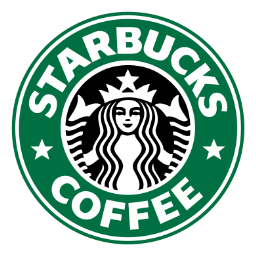 Major Competitors Worldwide
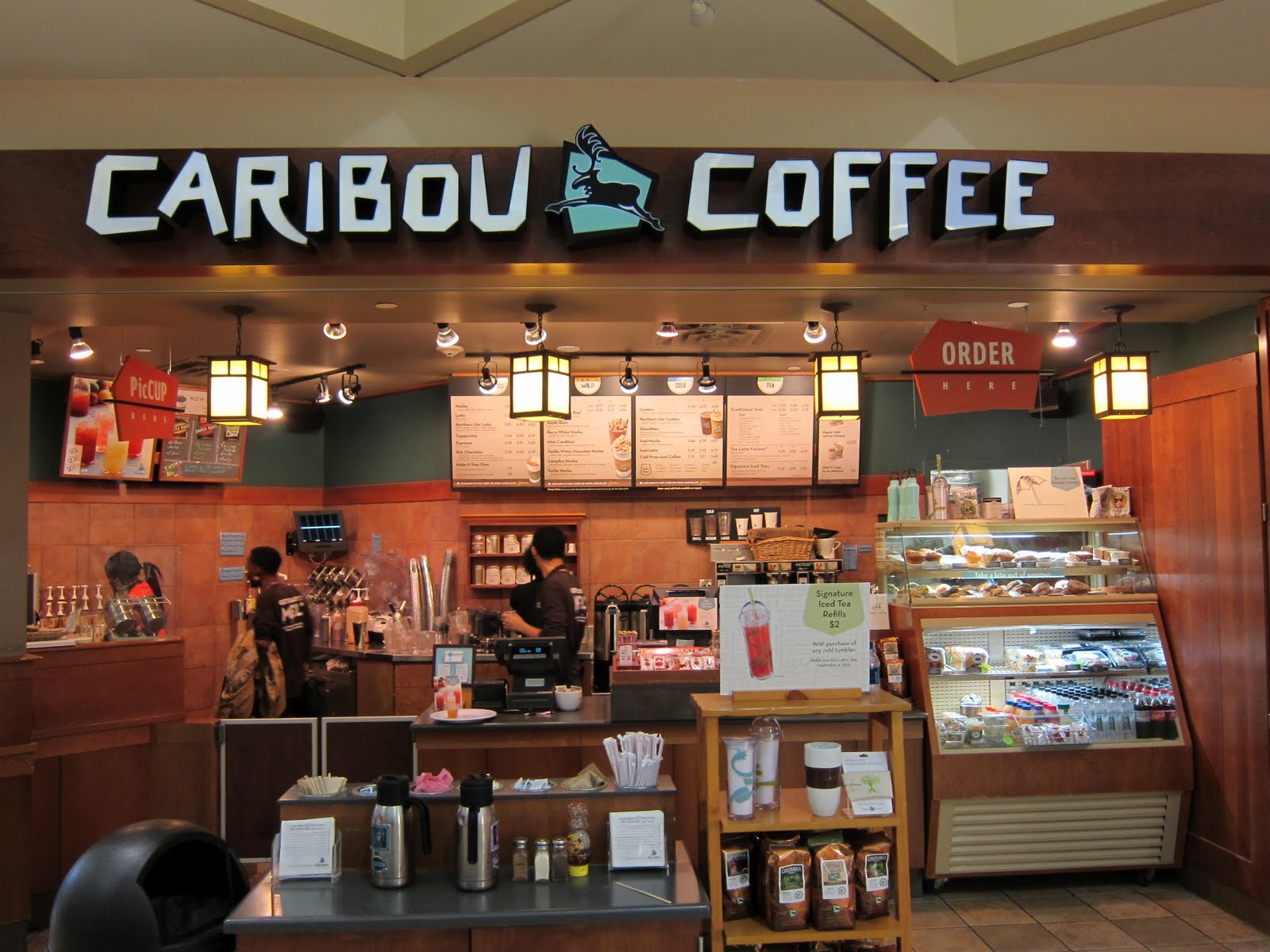 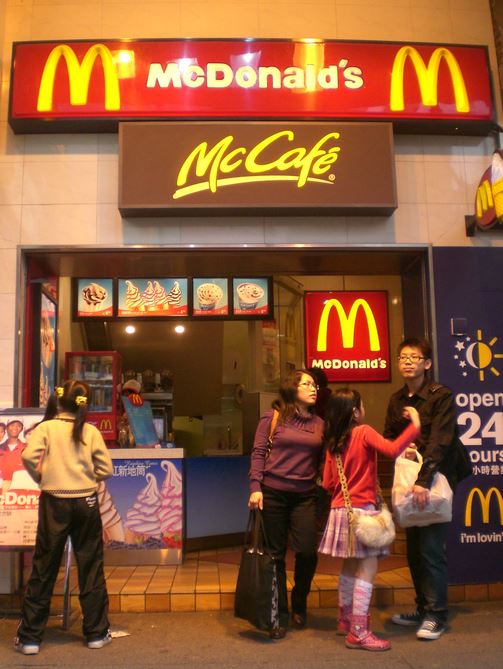 Case Study Starbucks
29.05.2015
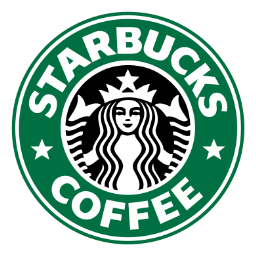 Major Competitors Worldwide
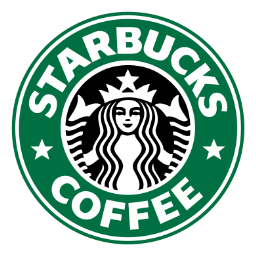 Starbucks vs. Dunkin Donuts
Facts about Dunkin Donuts
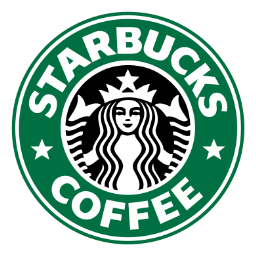 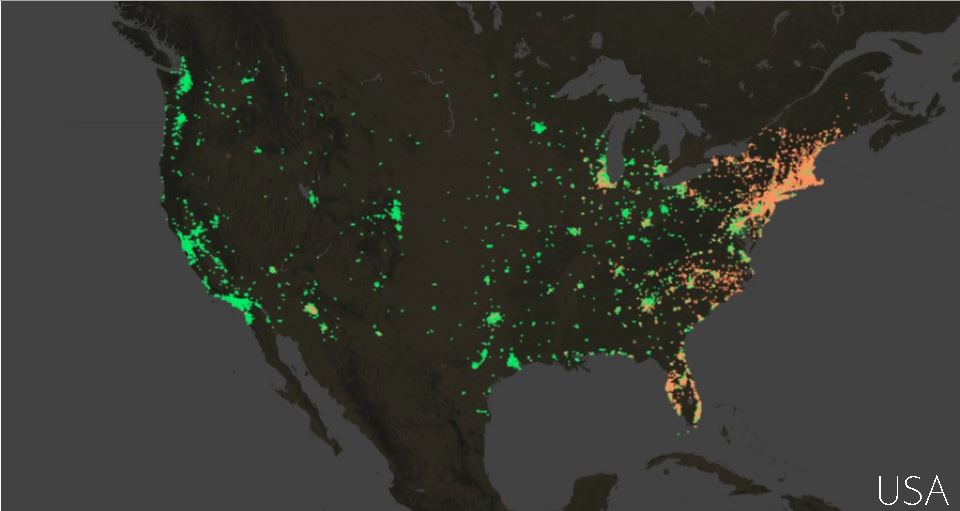 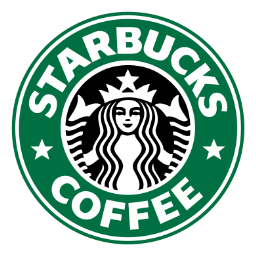 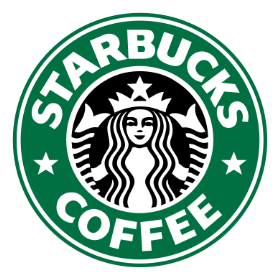 Each company dominates the  region where it was founded
Starbucks on the 
   West Coast
Dunkin Donuts in the Northeast
- Both are expanding across the country, from opposite directions
- In New York City there are about 240 Starbucks and 350 Dunkins

-In the State there are more than 500 Starbucks  and 1,200 Dunkins
Starbucks Dominates the areas of Manhattan = Image Booster!
Elsewhere in the City it´s Dunkin Donuts
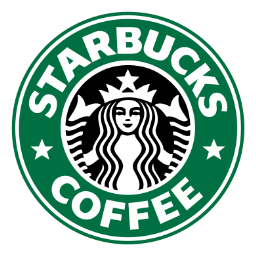 Marketing strategy of Dunkin Donuts
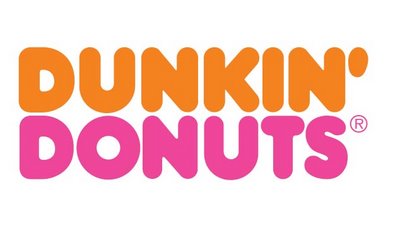 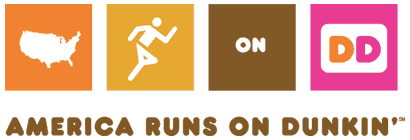 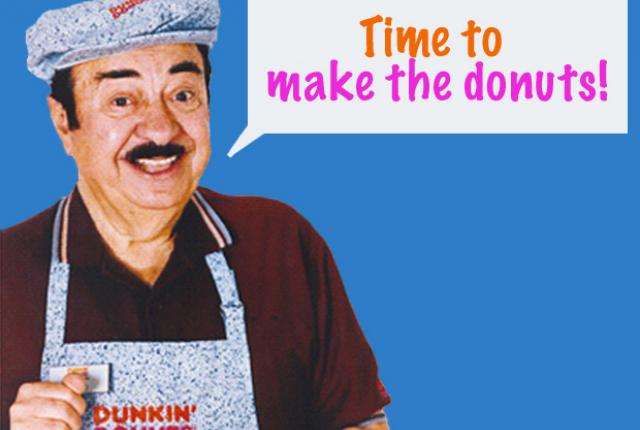 Target Group:

-  Sport fanatics 
Family
-  Travelers
Sponsors the Boston Red Sox and New England Patriots, Liverpool
Spents 83% of its budget on TV
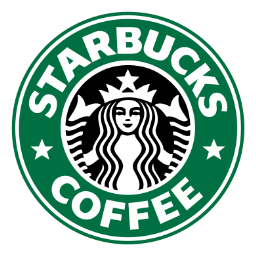 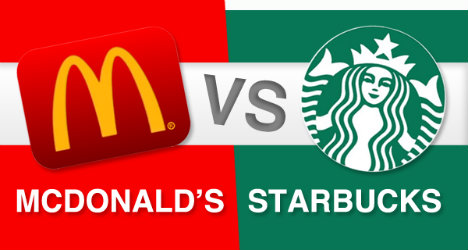 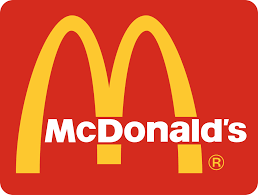 Facts about Mc Donalds
Starbucks vs. Mc Donald´s
Strengthen of Mc Donald´s

Is offering breakfast for years

Heavily marketing it´s Mc Café

Has got an agressive marketing strategy

Is losing market share in germany
Starbucks vs. Caribou Coffee
Starbucks vs. Caribou Coffee
Revenue: 326.5 million US$
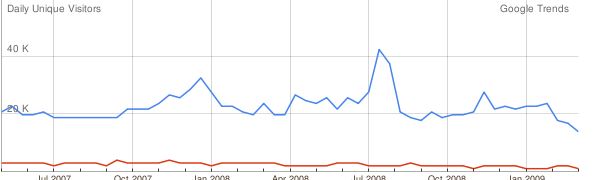 Case Study Starbucks
29.05.2015
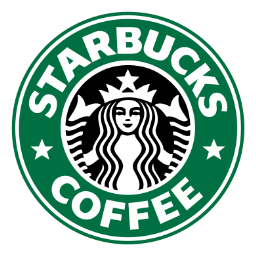 Starbucks vs. Costa Coffee
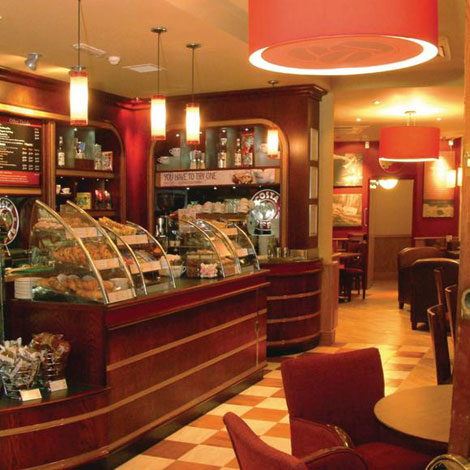 Case Study Starbucks
29.05.2015
Starbucks vs. Costa Coffee
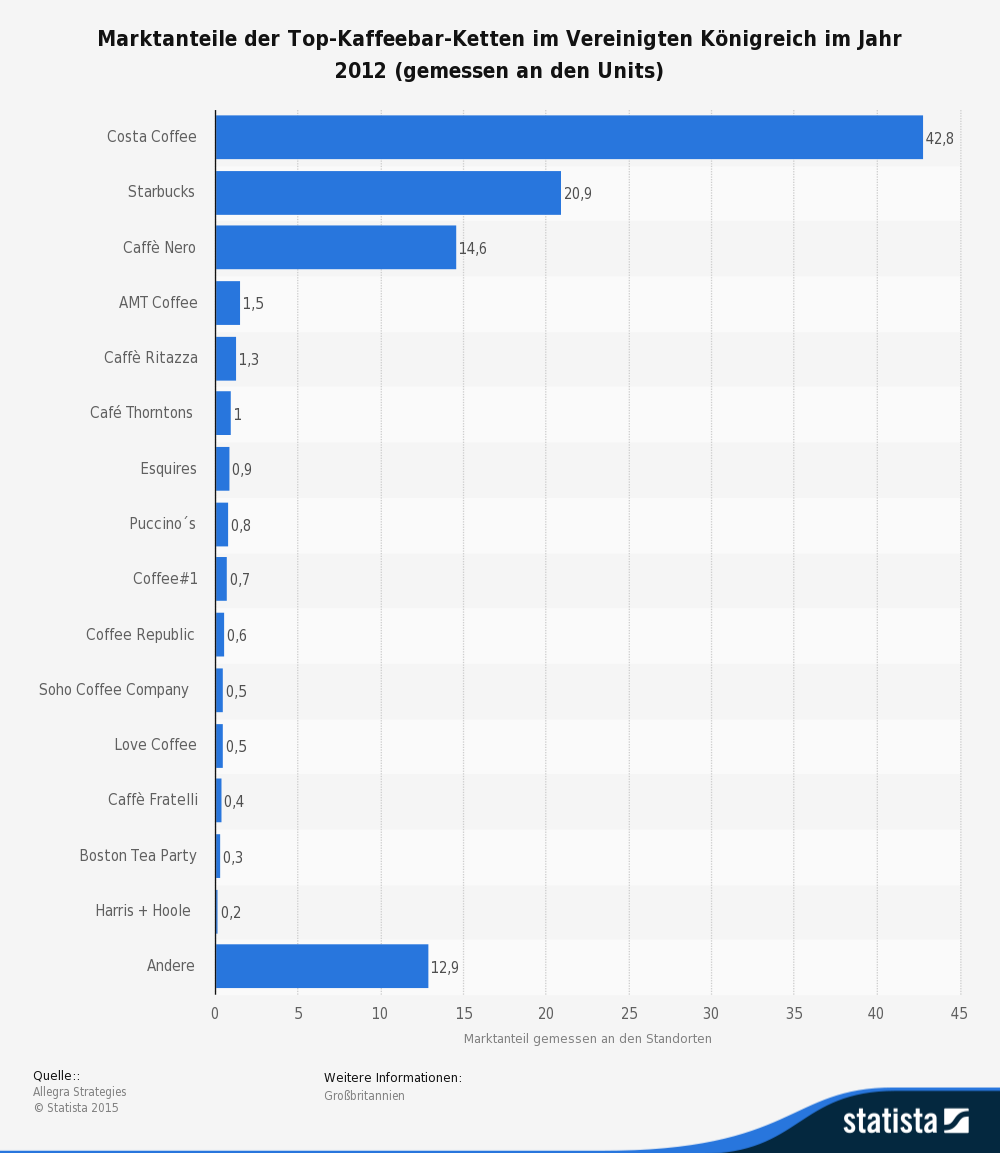 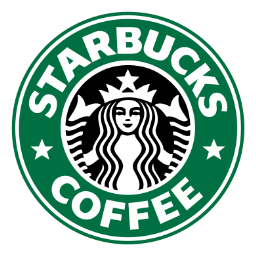 The german market
Starbucks entranced in 2002 (Berlin) 
Over 150 stores in germany 
Was unprofitable for a long time 
Appreciates in germany not the position of the pioneer
Competitors are: 

Local coffe houses and bakeries
San Francisco Coffee Company 
Tschibo
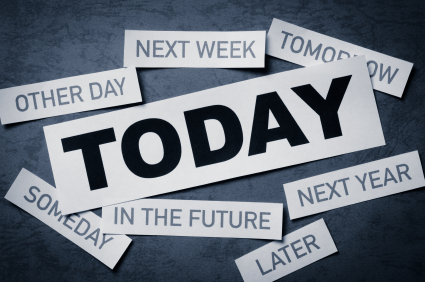 5) Starbucks Today
Starbucks Today
Is the world´s most powerful and recognizable company with high quality standards and an unique – Starbucks Experience

Revolutionized the coffehouse industry with stores that mediate a sense of home 

Clustering stores helped Starbucks to achieve market dominance. Over 20million regular customers visit Starbucks per week
Starbucks
Facts and future prospects
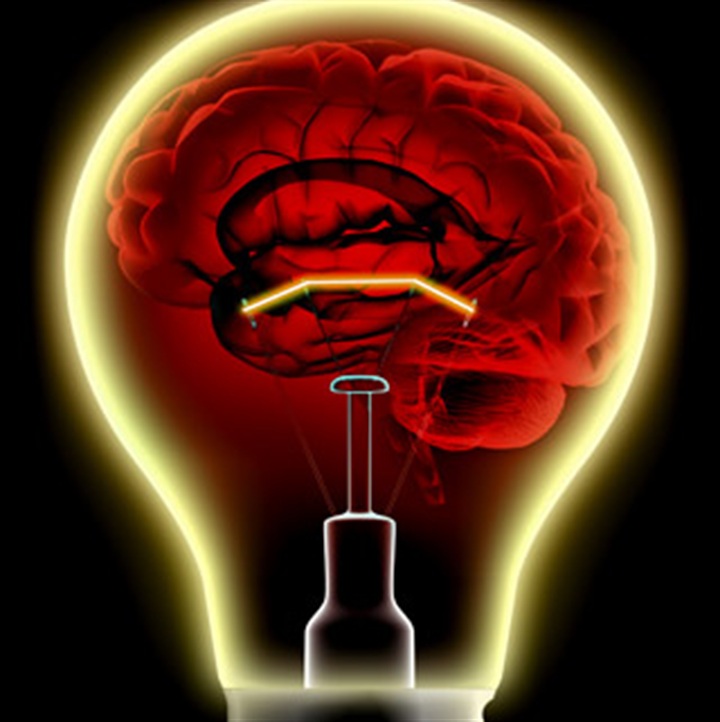 6) Conclusion
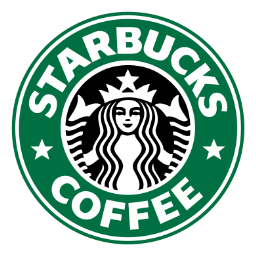 6) Conclusion
Coffee Industry
Supply Chain Management
Competitors
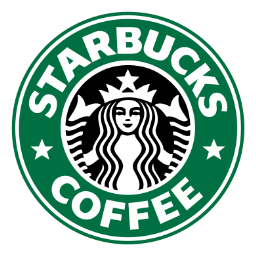 Questions / Discussion
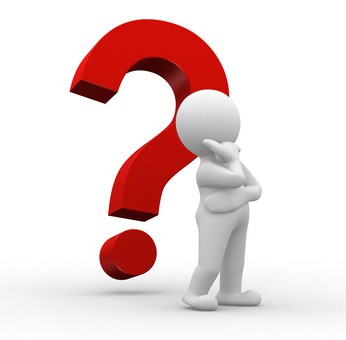 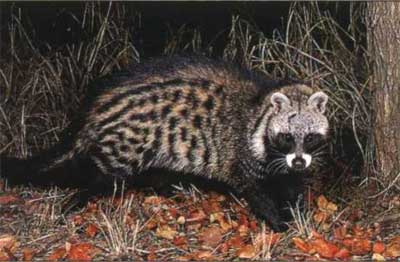 https://www.youtube.com/watch?v=mayPKmT7-CE